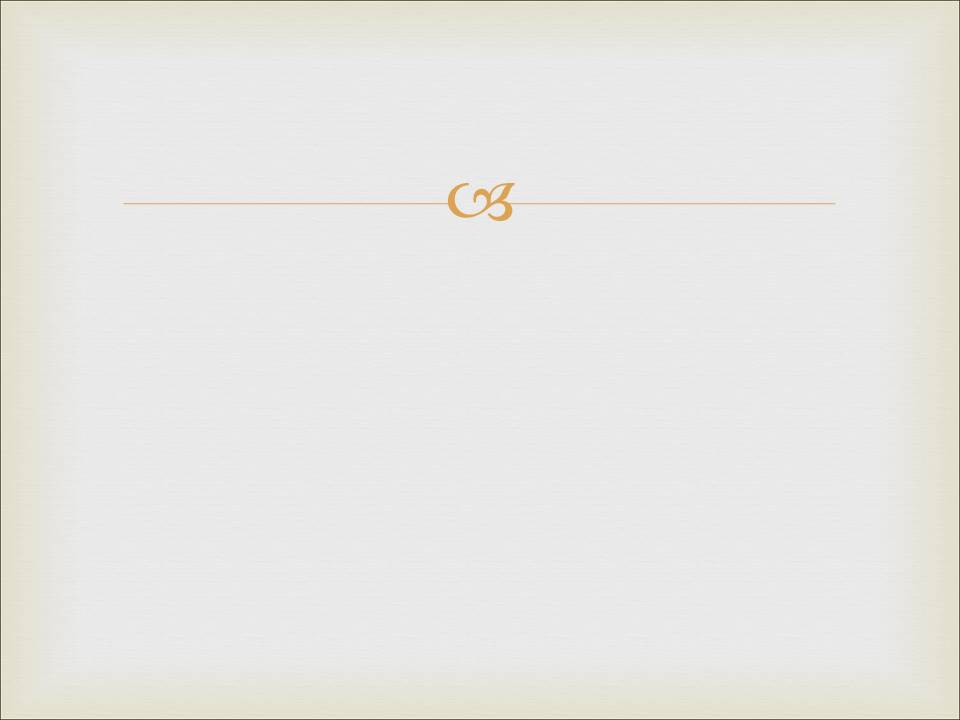 ДОСТОВЕРНОСТЬ ЭМПИРИЧЕСКИХ ЗНАНИЙ
Достоверность знаний, полученных через органы чувств. Стоит принять, что органы чувств — это наша единственная дверь в объективный мир вне нашего сознания.
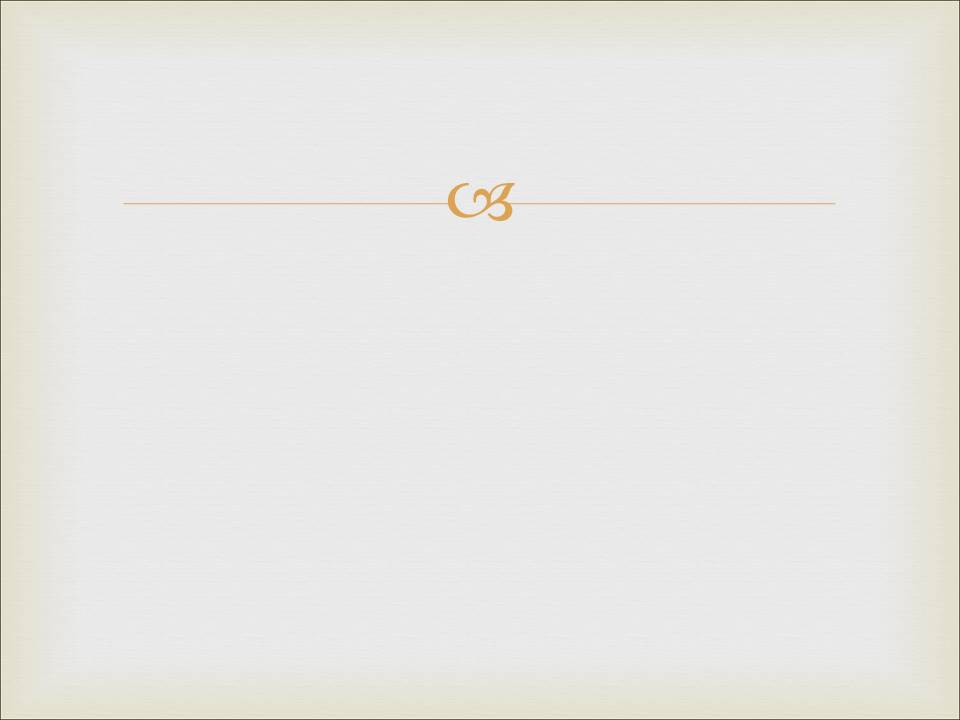 ДОСТОВЕРНОСТЬ ЭМПИРИЧЕСКИХ ЗНАНИЙ
Отрицание достоверности чувственных восприятий. Дэвид Юм подчеркивал, что наши органы чувств имеют ограничения. Логическим является заключение что мы не можем полагаться на наши органы чувств в поиске истины. Дэвид Юм свел все что включает чувственное восприятие к скептицизму                                                (ничего не можем знать в точности).
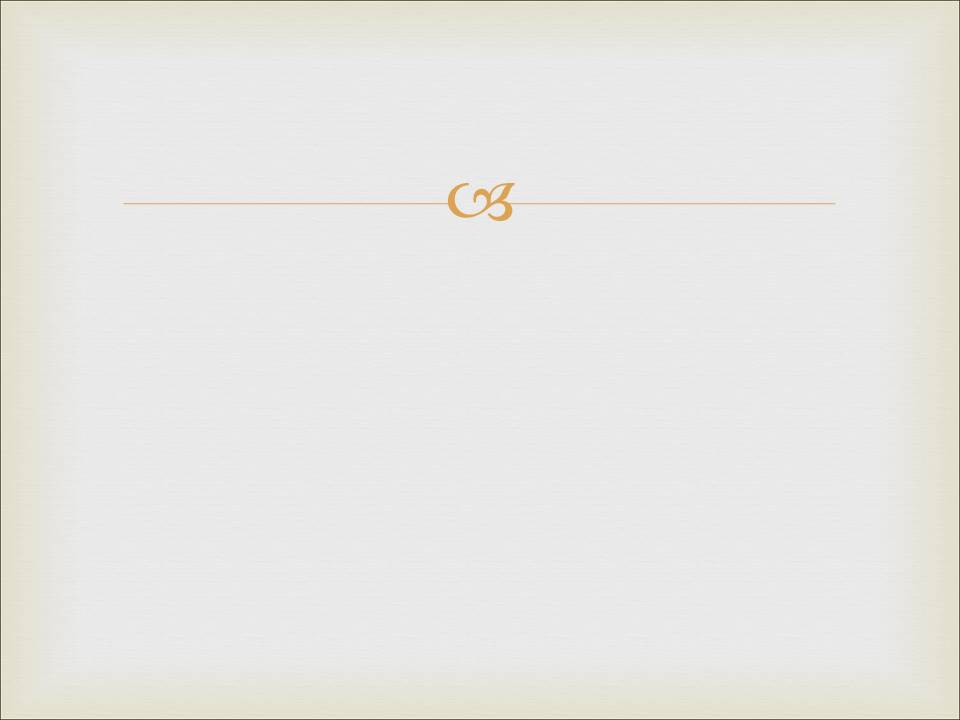 Положительный вклад в эпистемологию.
і.  Необходимость подтверждать ощущения:   
    а) органы чувств могут быть обмануты   
        иллюзией.   b) ощущения могут быть проверены и      
        подтверждены.
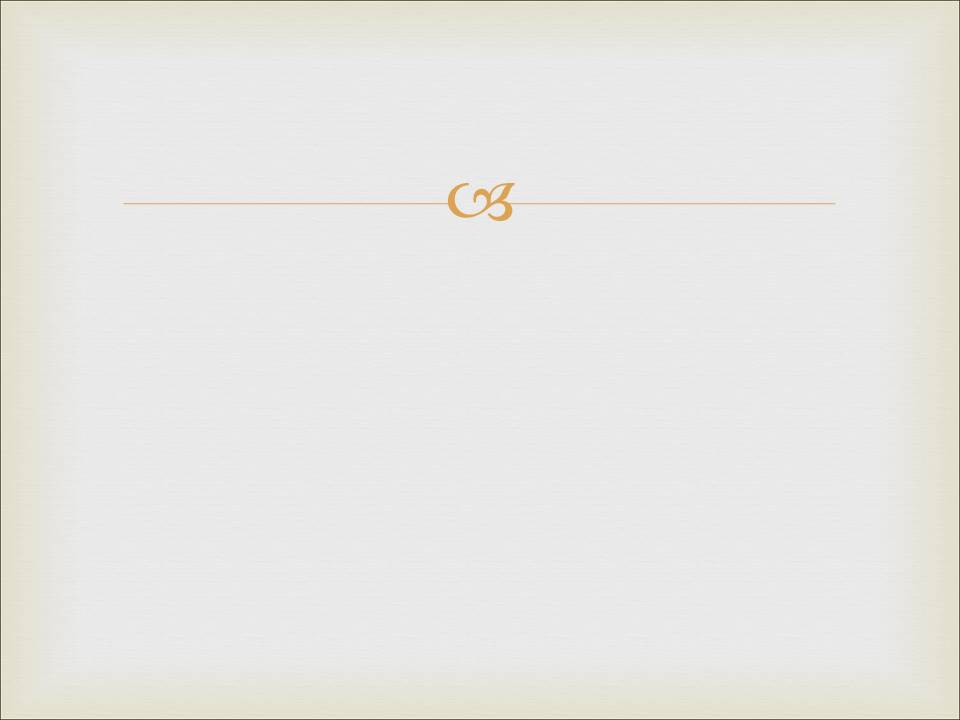 Положительный вклад в эпистемологию.
іі. Важность этой дискуссии для христиан.
1.
Библия предполагает необходимость восприятия мира органами чувств. столб огненный и столб облачный (Исх 13:21)"скажите Иоанну что вы видели" (Лук 7:22)Моисей "позволь мне увидеть Славу Твою" (Исх 33:18 – 34:7)Ибо мы возвестили вам силу и пришествие Господа нашего Иисуса Христа, не хитросплетенным басням последуя, но быв очевидцами Его величия. 17 Ибо Он принял от Бога Отца честь и славу, когда от велелепной славы принесся к Нему такой глас: Сей есть Сын Мой возлюбленный, в Котором Мое благоволение. И этот глас, принесшийся с небес, мы слышали, будучи с Ним на святой горе. (2 Пет. 1:16-18)
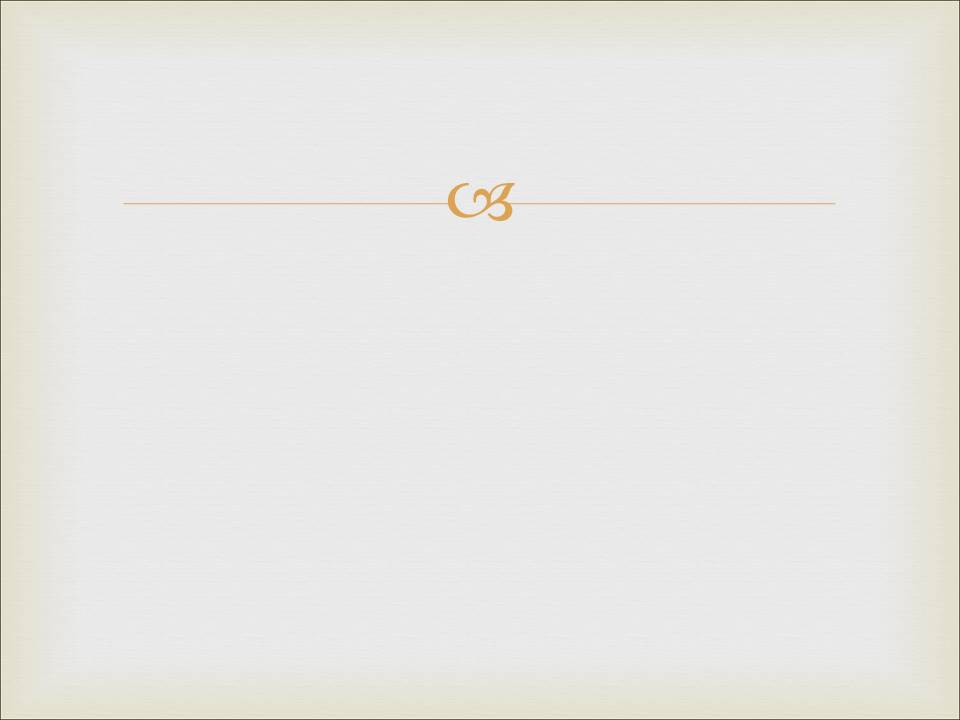 Положительный вклад в эпистемологию.
іі. Важность этой дискуссии для христиан.
“Но если мы не можем доверять нашим чувствам, то не только рушится христианский теизм, но и вся наука.”
2.
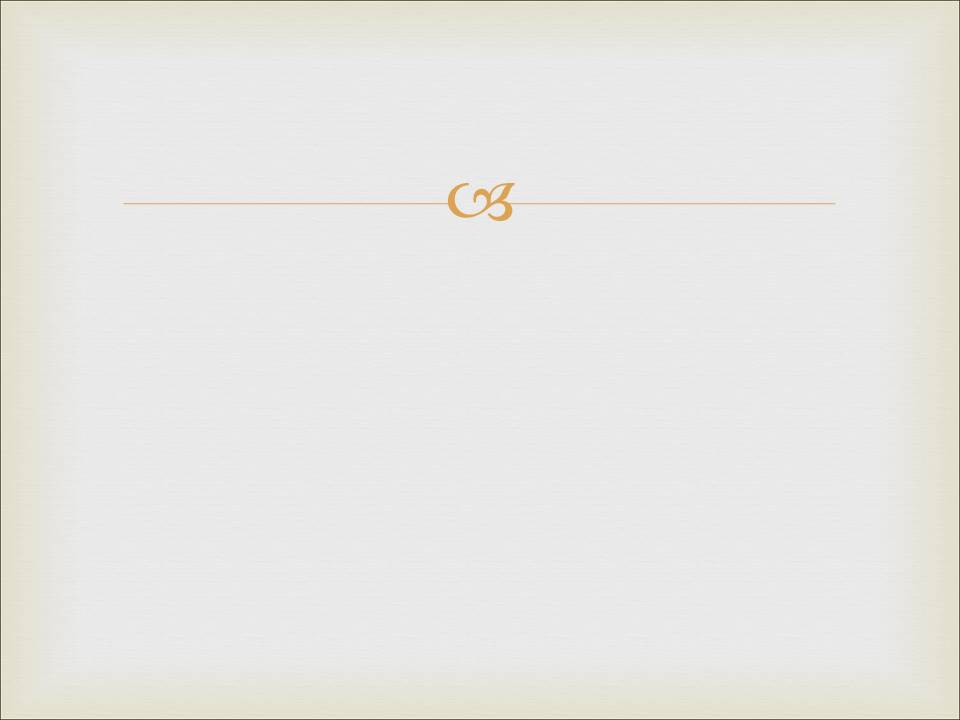 ДОСТОВЕРНОСТЬ ЭМПИРИЧЕСКИХ ЗНАНИЙ
Эммануил Кант и Общая надежность органов чувств.Кант потратил всю свою карьеру пытаясь воскресить законность использования причинной связи и общую надежность органов чувств.  
Иммануил Кант – один из самых влиятельных философов в истории западной философии 18 века. Его вклад в метафизику, эпистемологию, этику и эстетику оказали глубокое влияние почти на каждое философское движение последующих поколений.
2.
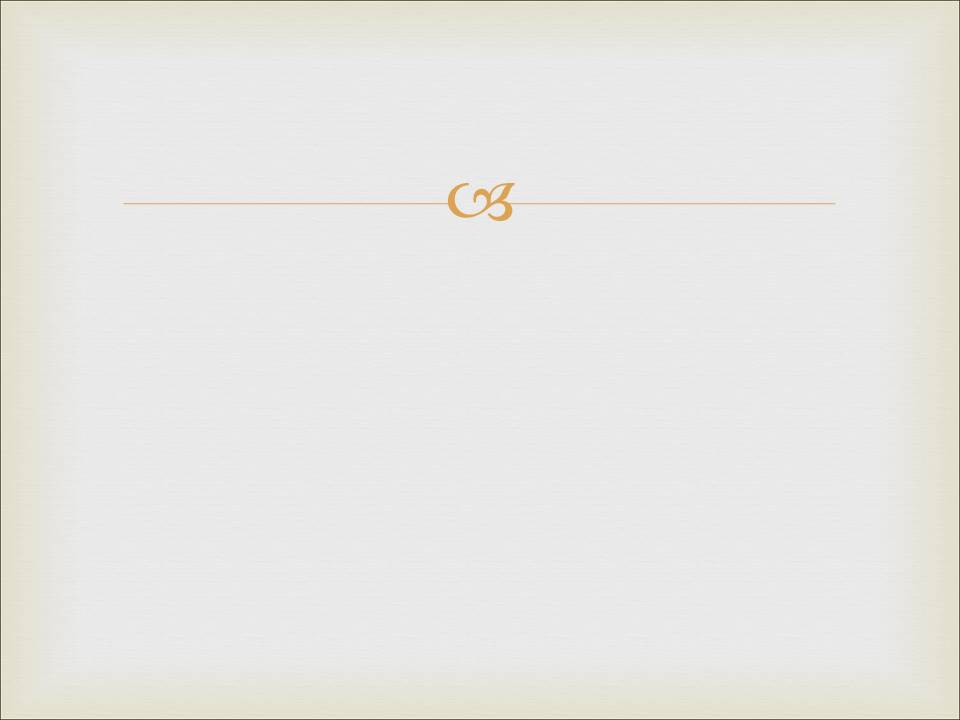 ДОСТОВЕРНОСТЬ ЭМПИРИЧЕСКИХ ЗНАНИЙ
Эммануил Кант и Общая надежность органов чувств.
“Мы не отстаиваем то, что наши органы чувств могут дать нам исчерпывающее, полное и всеобъемлющее понимание реальности; скорее, мы поддерживаем общую надежность наших органов чувств, то есть, что существующая связь между нашим мышлением (что мы думаем) и внешним миром (те предметы за пределами нашего разума) является верной. И хотя наши органы чувств несовершенны, тем не менее, они являются нашим единственным путем к физическому миру, который находится вне нашего разума. Единственная дверь во внешний мир, которой располагает мой разум, это мои органы чувств. Разум может мыслить, представлять, или размышлять. Но он не может воспринимать ничего без помощи органов чувств.”
2.
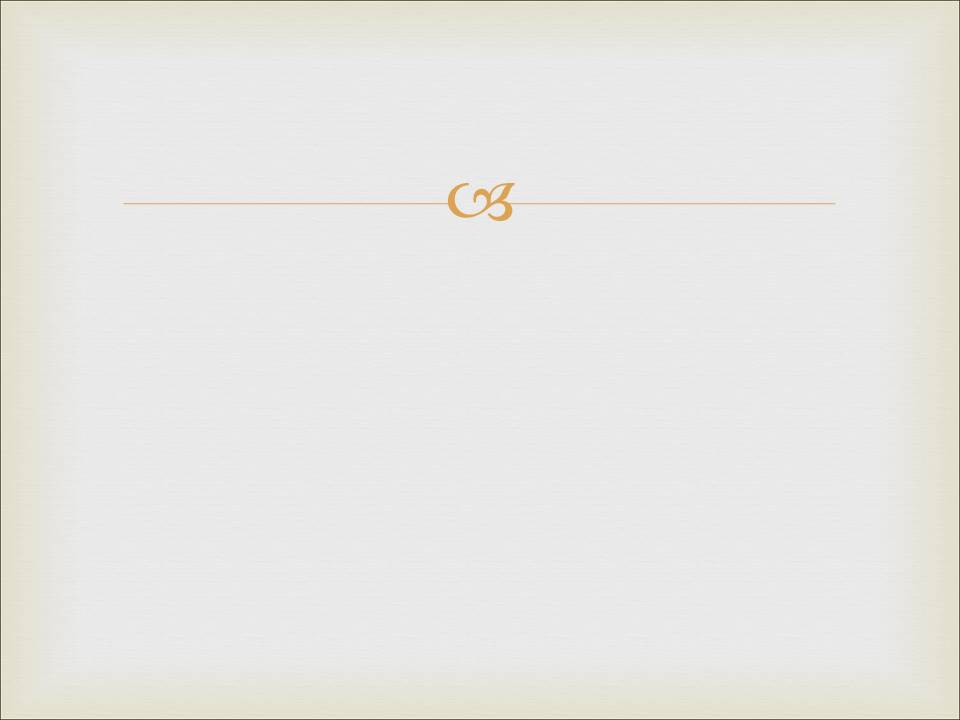 ДОСТОВЕРНОСТЬ ЭМПИРИЧЕСКИХ ЗНАНИЙ
Эммануил Кант и Общая надежность органов чувств.
Большая часть работ Канта обращается к вопросу «Что мы можем познать?». Ответ можно кратко выразить так: наше знание ограничивается математикой и исследованием естественного эмпирического мира. Расширить знание до откровений из метафизики, по утверждению Канта, невозможно.  Причина, почему знание имеет такие ограничения, заключается в том, что разум играет активную роль, и поэтому знания, такие как откровения, в которых разум не имеет ведущую роль,  не являются значимыми.
2.